1177 Vårdguiden
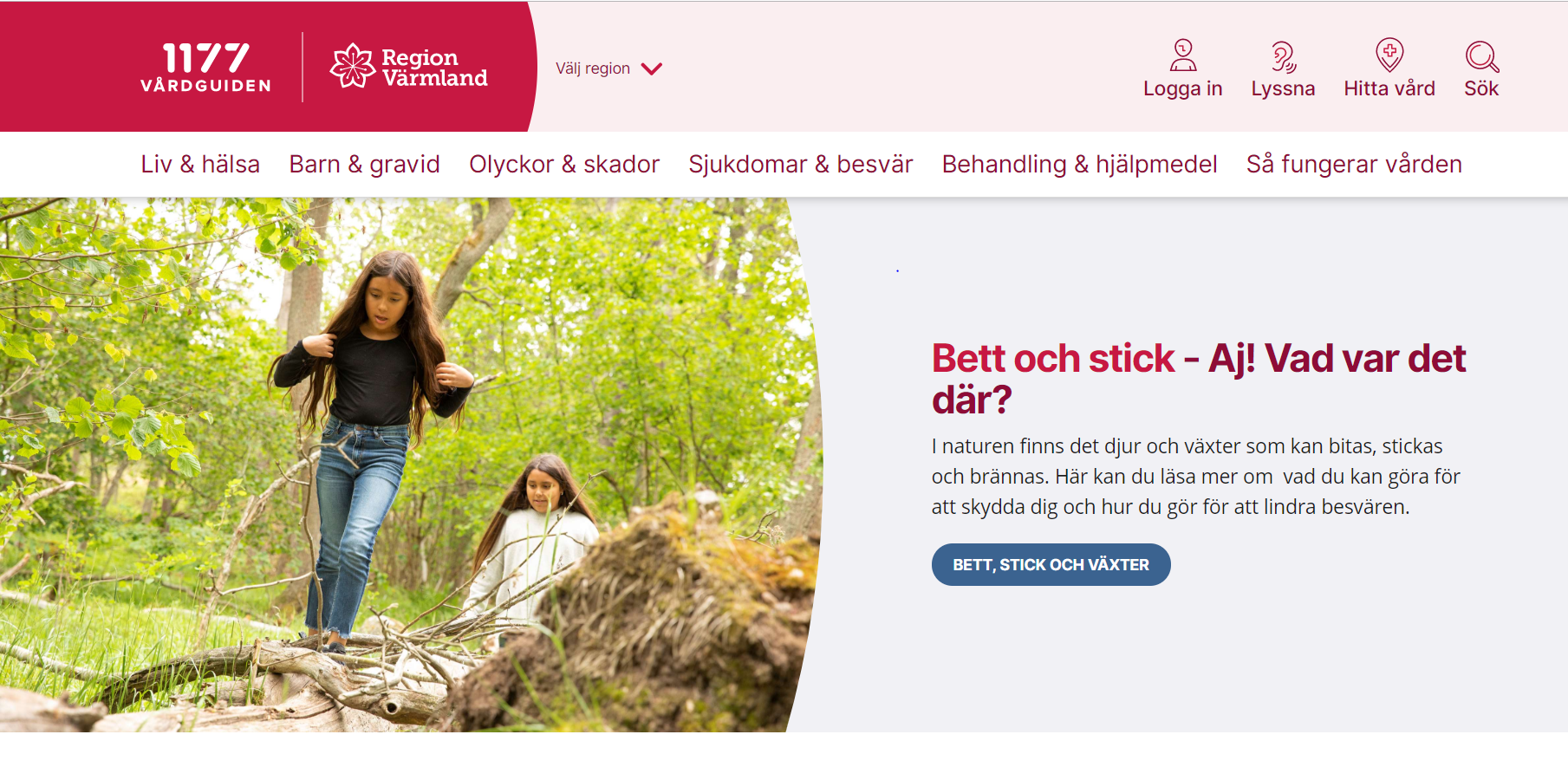 1177.se
Samlingsplats för råd, information, inspiration, kontaktuppgifter och e-tjänster för din hälsa och vård. 
Samma information för hela Sverige.
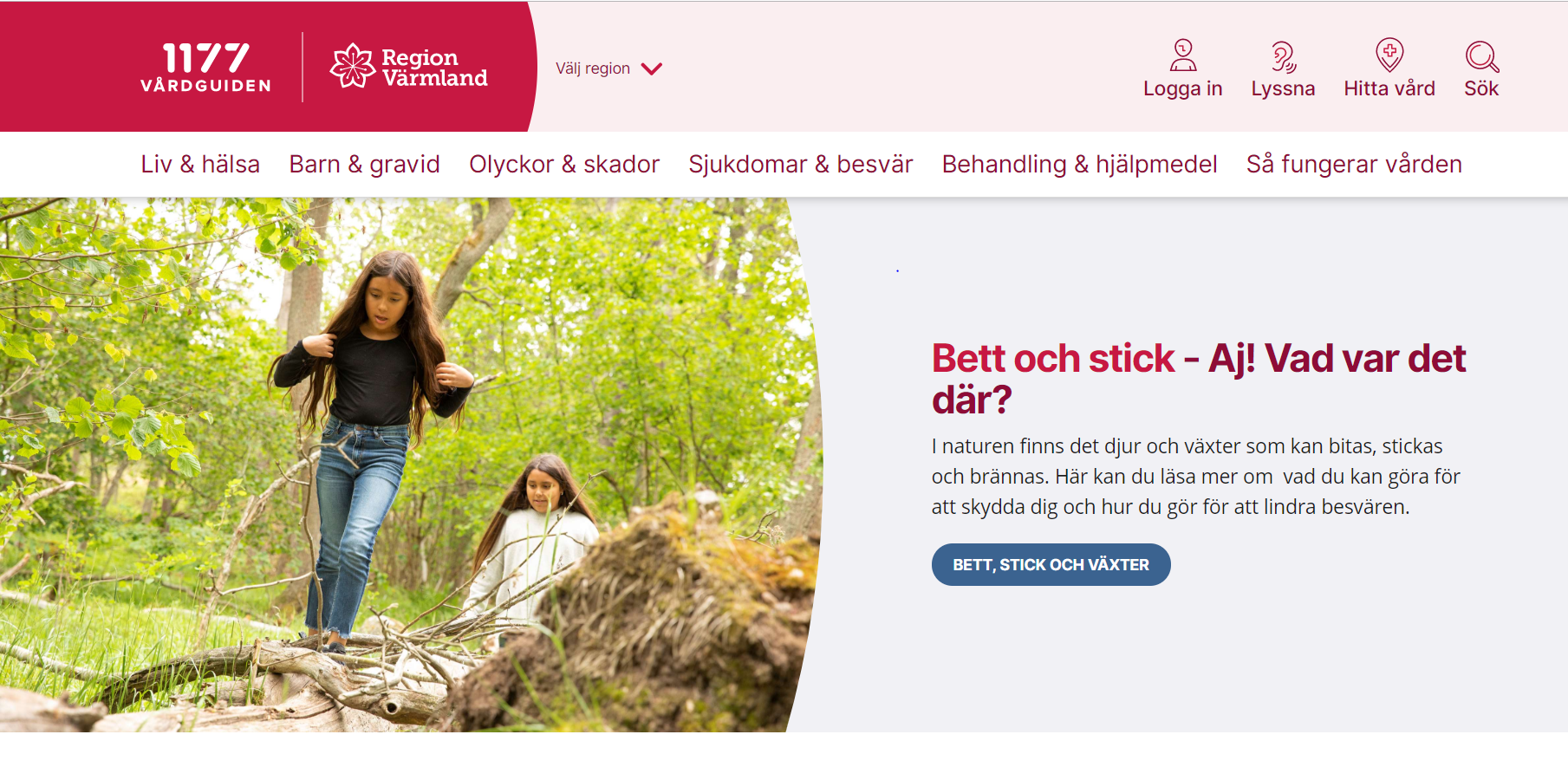 1177.se
Råd om vad du själv kan göra om du blir sjuk.
Tema hälsa och livsstil: mat, hälsotester, motion, alkohol och tobak.
Kontaktuppgifter till mottagningar på vårdcentraler och sjukhus.
Information in other languages: Read about healthcare, self-care, teeth, rules and rights.
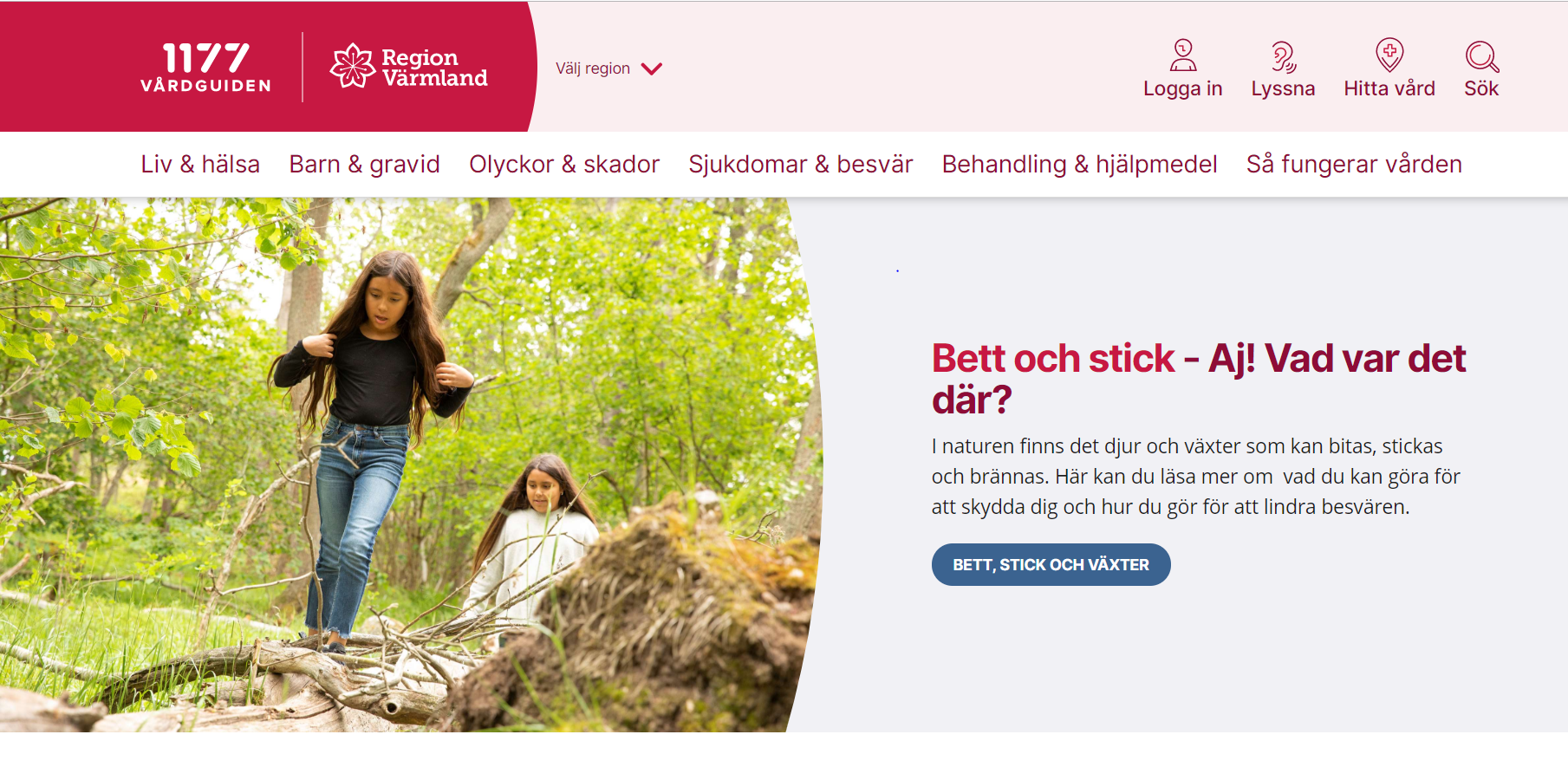 E-tjänster på 1177.se
Du behöver ett personnummer för att öppna ett konto och få en e-legitimation.
Du kan kontakta vården, förnya recept, och avboka tid.
Läsa din journal.